Look, listen and doThe ‘art’ of teaching
Dr jenny wynn
The mediocre teacher tells. 
The good teacher explains. 
The superior teacher demonstrates. 
The great teacher inspires.

William Arthur Ward
(1921-1994)
Fact or fiction?
We are born with all of the neurons that we need and never grow any more
Almost all of the brain’s growth and development occurs before the age of 3 years
After the age of 5 years, neurons start to die
You only use 10% of your brain
Listening to Mozart makes you intelligent
Synapses
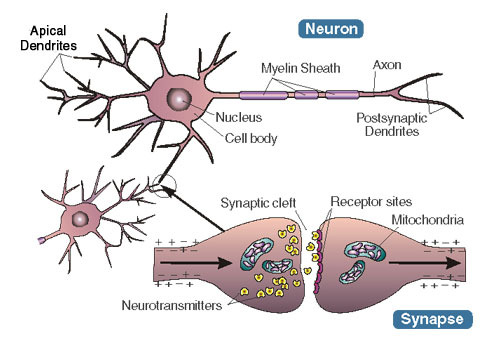 [Speaker Notes: Bike analogy]
Practise makes perfect
Review the basics
Re-learning
[Speaker Notes: From conscious to subconscious]
The theories
Hemisphere dominance – Harnad, S. (1977)

Experiential learning – Kolb, D. (1980)

VAK or VARK – Flemming, N. (1987)

Multiple intelligences – Gardner, H. (1993)
Male or female brain
Larger in women:
Frontal lobe – decision making
Limbic cortex – regulates emotion
Corpus callosum – membrane joining right and left hemisphere – possibly linked to multi-tasking


Larger in men:
Parietal cortex – spatial perception
Amyygdala – emotional memory

Average intelligence exactly the same!
[Speaker Notes: Exaggerated differences in teenage brains]
Regions of the brain
[Speaker Notes: People with damage to their frontal lobes tend to:
Over-react
Make inappropriate comments
Struggle to plan
Fail to grasp the moral to a story]
Left brain vs right brainHarnad, S. (1977)
Left brain
Right brain
Verbal processing
Logical
Sequential
Rational
Analytical
Objective
Looks at parts
Creativity
Random
Intuitive
Holistic
Synthesizing
Subjective
Looks at wholes
[Speaker Notes: In 7% population verbal processing in right side of brain
In left-handers, verbal processing in both sides of brain for most
Right hemisphere approximates, left hemisphere calculates so Maths requires both sides of the brain
People with no right hemisphere not devoid of creativity
People with no left hemisphere can be analytical and some can produce language
You are not left or right brain dominant – everyone uses both sides
Lateralized chicks – peck seed from between pebbles and also spot a predator – could not do both and got worse at pecking seeds
The myth can be self-fulfilling]
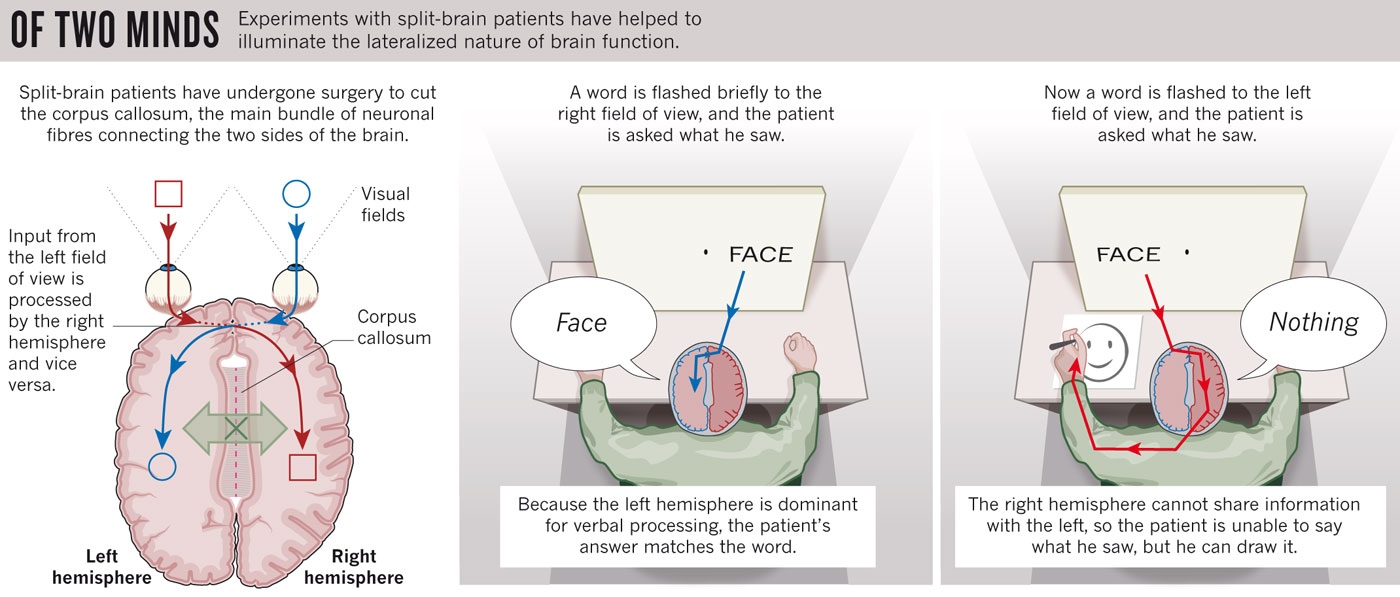 [Speaker Notes: Usually cut to treat severe epilepsy]
Hemisphere dominance
Take a whole-brain approach:
Anaolgies
Metaphores
Visuals
Role play
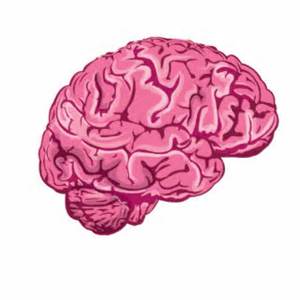 Experiential learningKolb, D. (1980)
Concrete experiment
1
4
Active experimentation
Reflective observation
2
3
Abstract conceptualisation
Learner typologies
Why?			Reflectors

What?		Theorists

How?			Pragmatists

 If?			Activists
Teaching typologies
Facilitator

Transmitter

Manager

Colleague
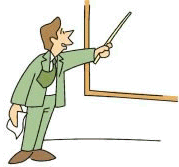 VAK or VARKFlemming N. (1987)
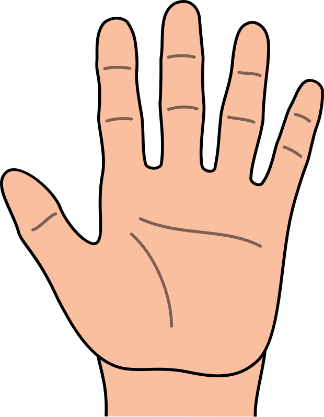 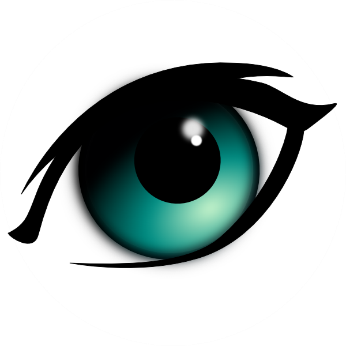 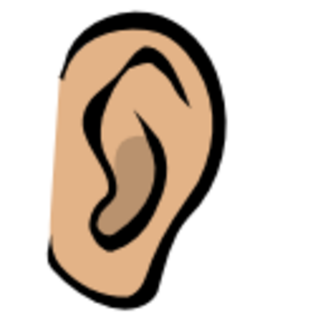 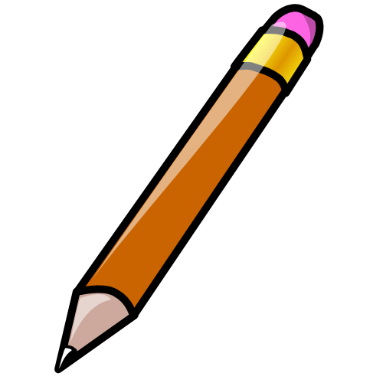 Reading/writing
Task
Quiz time
Are you V, A or K?
Nationally….
Auditory
Kinaesthetic
Visual
37%
34%
29%
Multiple intelligencesGardener H. (1993)
Verbal – linguistic
Logical – mathematical
Visual – spatial
Bodily – kinaesthetic
Interpersonal
Intrapersonal
Musical
Naturalistic (added in 1999)
[Speaker Notes: Douglas Nichols, 2016
Virtual Belfry simulator: “More than one person thought it was easier to ring by listening than by watching. Several said that they were able to see ropesight, or the pattern in the ropes.”]
Task
Consider each of Gardener’s intelligences and think of one way you could teach ringing to encourage someone with dominance in that particular intelligence
Bloom’s taxonomy
Remember
Who is?
What is?
When is?
How much?
Give an example of?
Which?
Analyse
Why does?
How does?
Give reasons for
What causes?
What are the similarities/differences?
What is the relationship between?
What are the problems with?
What is the argument for/against?
Synthesize/Create
If…..then….?
What will happen if?
How would things be different if?
If you could….then the result would be….?
Evaluate
Good or bad?
Correct or incorrect?
Effective or ineffective?
Relevant or irrelevant?
Logical or illogical?
Applicable?
Advantages and disadvantages
Pros and cons
Agree or disagree?
Summary
Be observant
Be adaptable
Be flexible
Be different
Be challenging


And enjoy it!